What the Greeks left us ?The Greek legacy
ULIS : from year 2 to year 6
Support : Le feuilleton d’Hermès in 100 episodes from Muriel Szac. This book traces the adventures of Greek god Hermes and of the others Olympus’ Gods. 

Teacher reading : one episode per day.
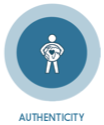 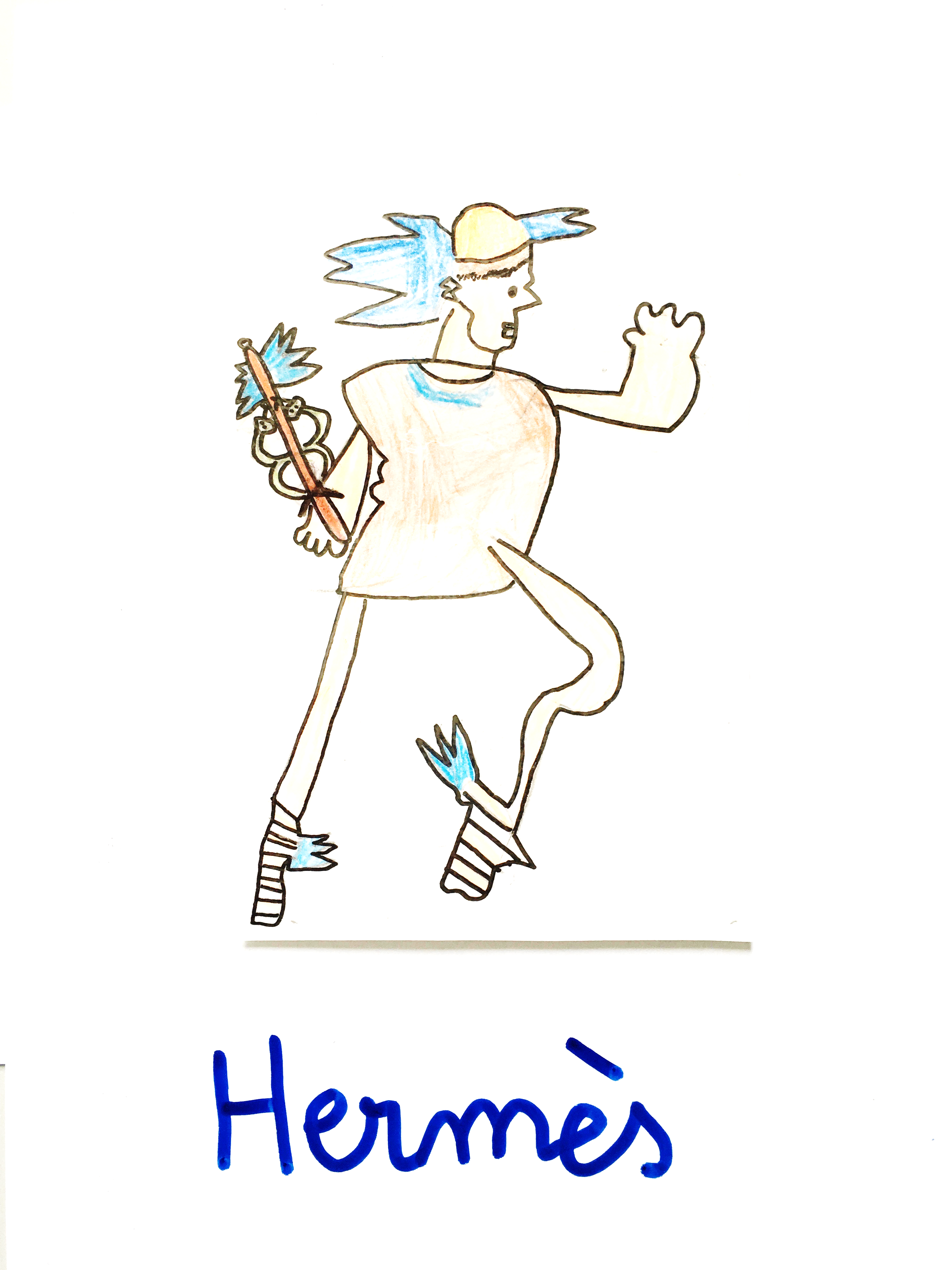 Pupils follow Hermes’ adventures on a quest to answer some existential questions : 
Where do we come from? 
Why is there hatred, violence, and beside love and beauty?
What happens after death ? 
To answer all the questions Hermes travels, observes and thinks. 
This book allows children to face with pleasure and lightness the questions that are the basis of human spirit.
Why this project ?
My pupils, (with cognitive function disorders) face
     real difficulties of understanding. 

My goal is to allow special needs children to enter into learning through mythology. 

Mythology is a rich cultural mediator that will allow 
     to learn vocabulary skills.
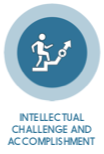 The project : creation of an inventory of words and expressions borrowed from Greek
Daily reading : pick up throughout the reading words or expressions of Greek origin still used today.  

Understanding the meaning of these words, their origin. 

Explaining and presenting the words : drawing, text, poster, model, photo, sketch (chosen by pupils)... 


Presenting works to other classes and to families.
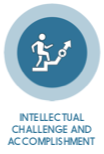 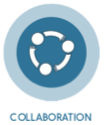 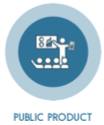 Examples of words or expressions
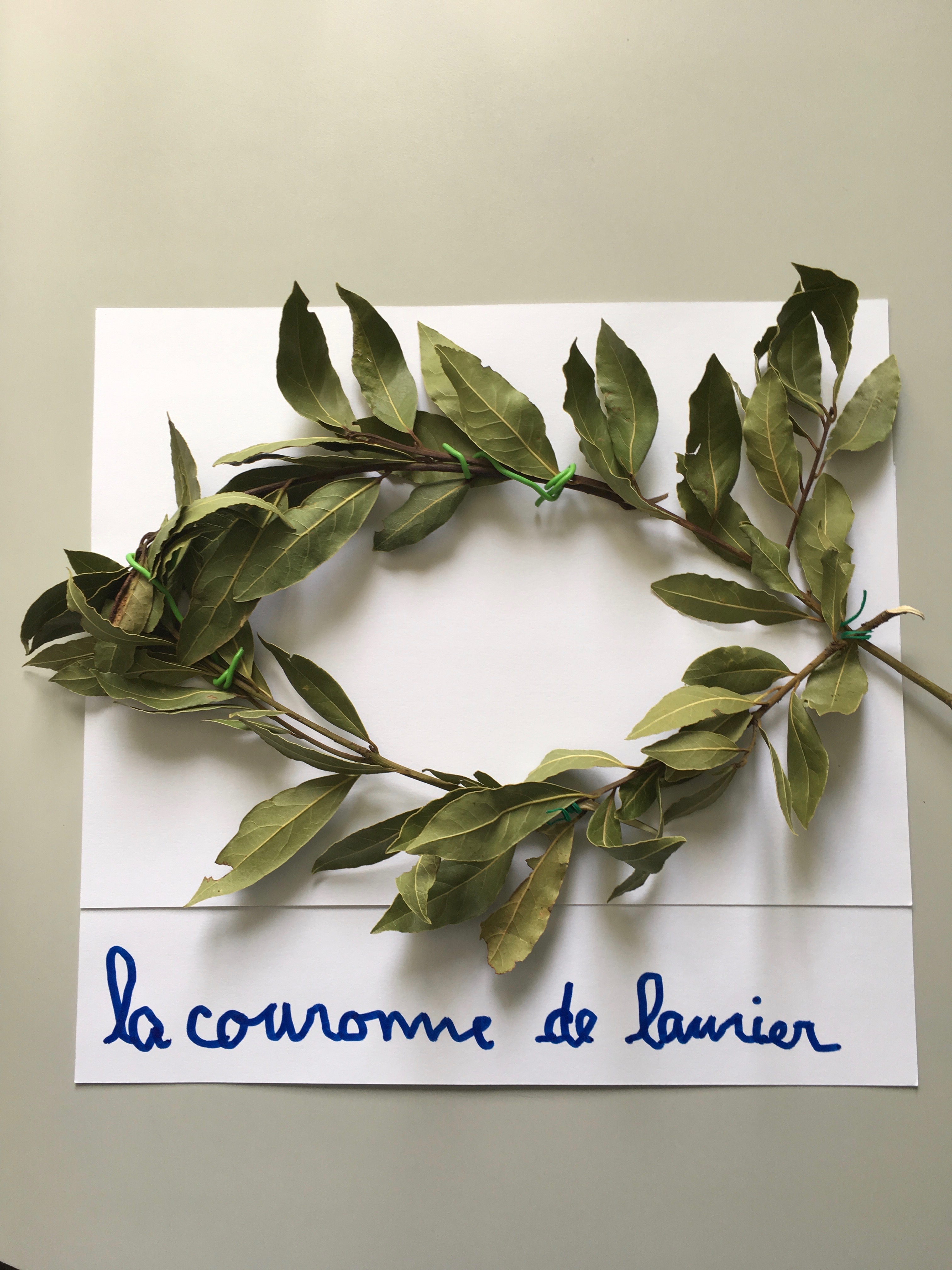 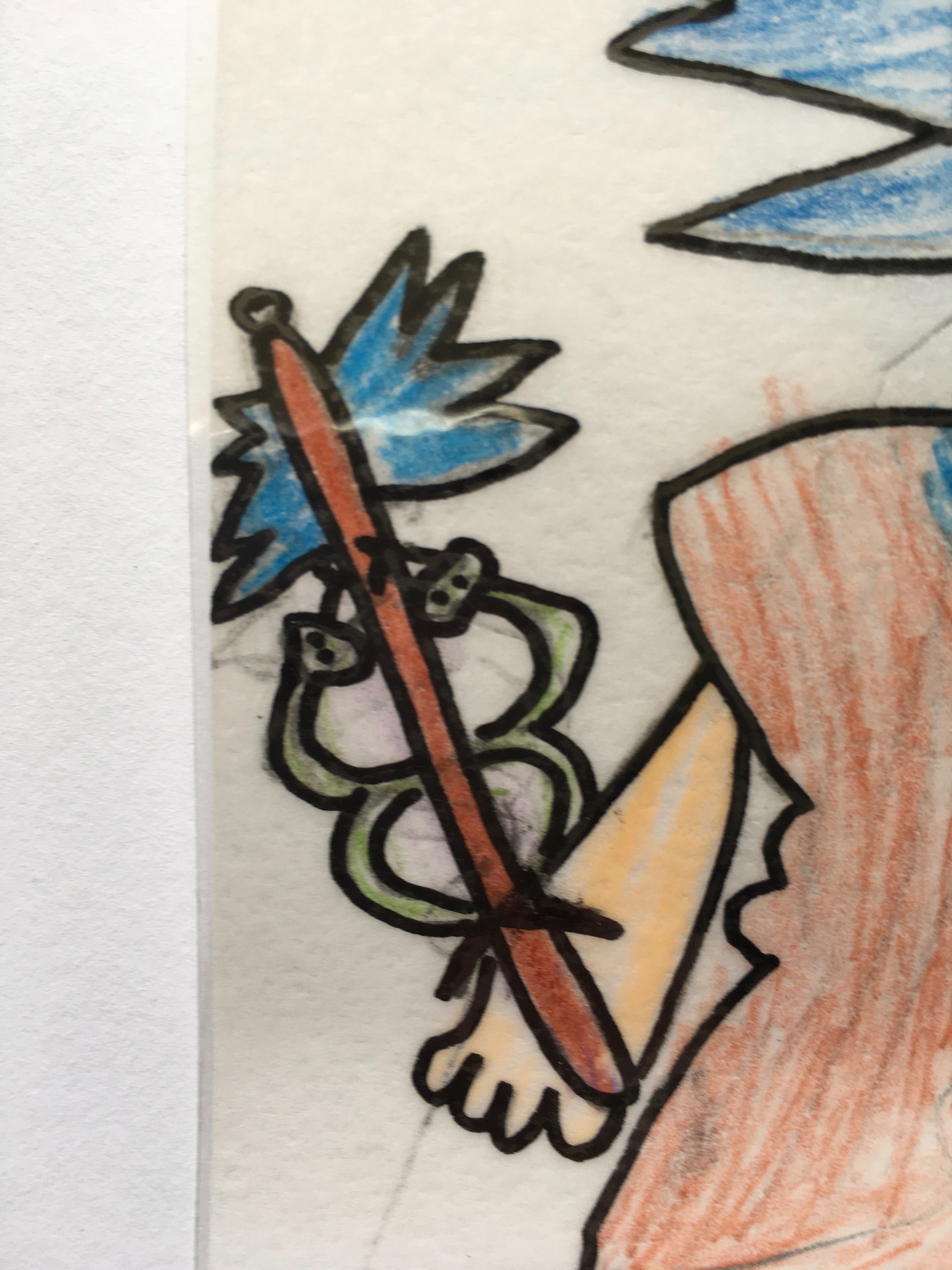 a cerber
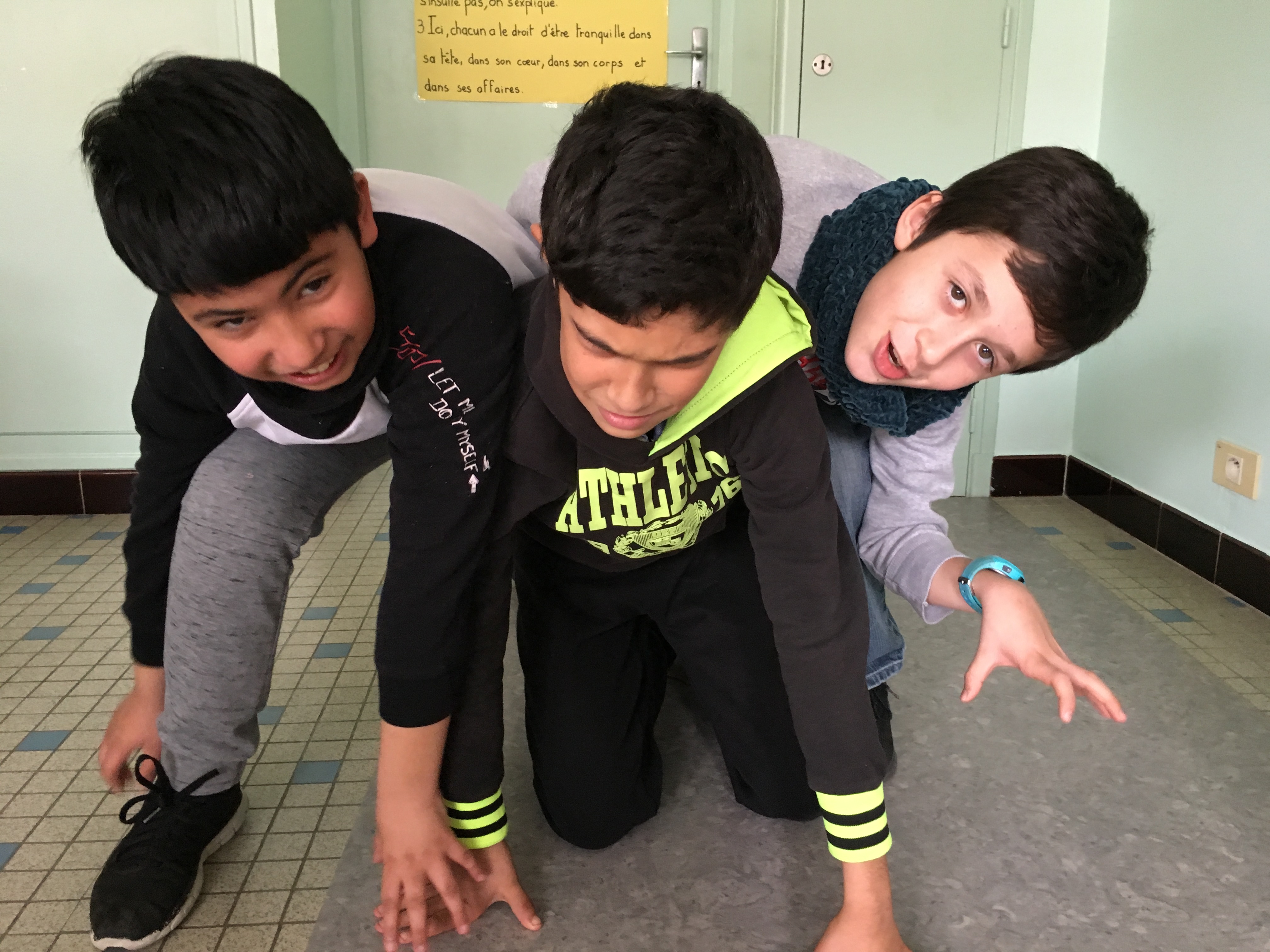 A cerber
Caduceus
The laurel wreath
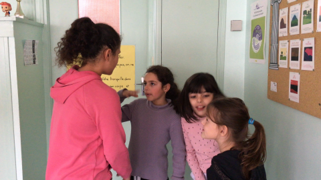 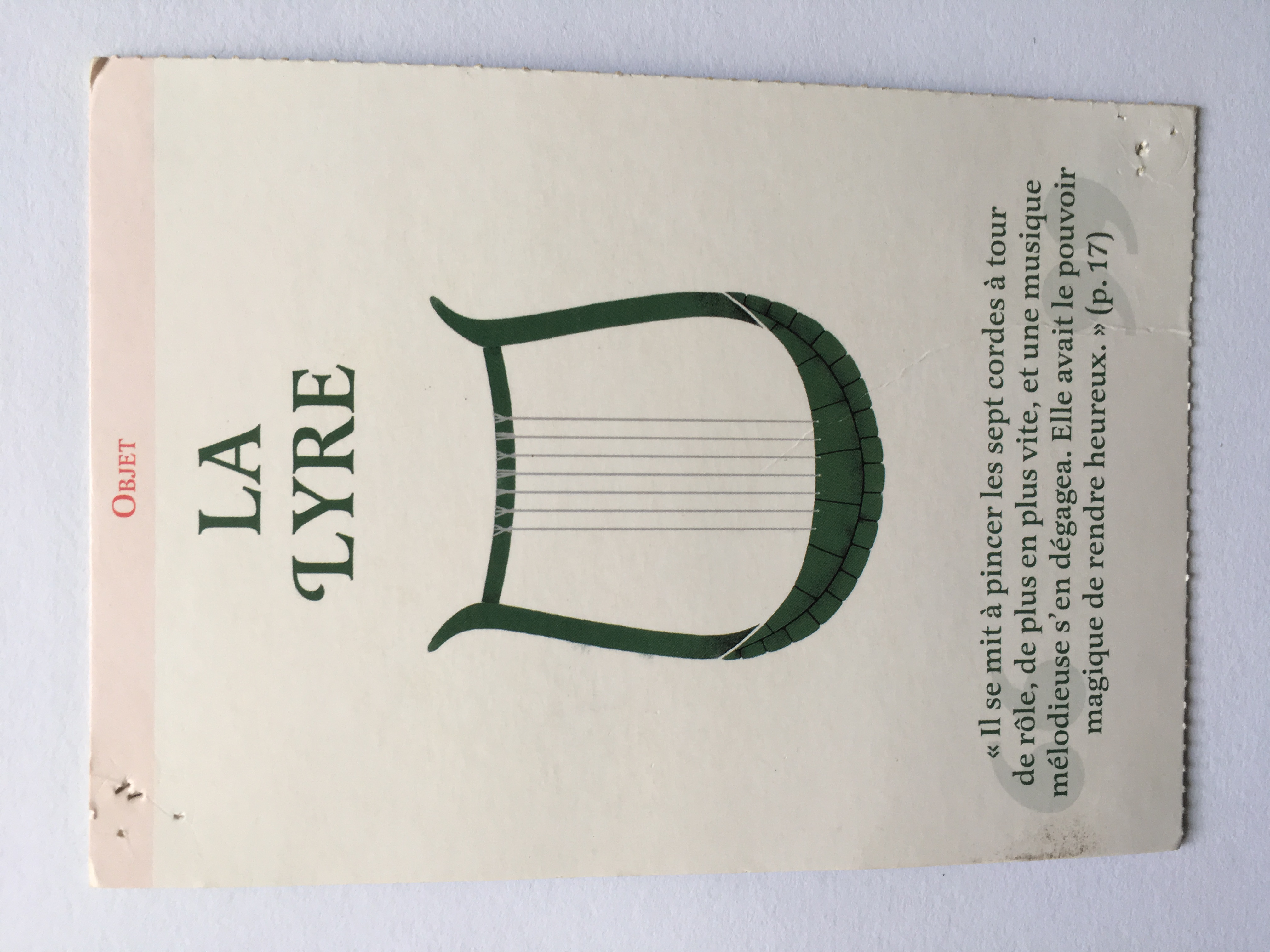 An Apollo
Relevant disciplines
To be continued
Artistic antic’s legacy  : students will create a Stamnos. 




Staging : playing The twelve labors of Hercules. 

Cultural references : the myths provide essential references for the understanding many artistic works : for example Fluffy in Harry Potter.
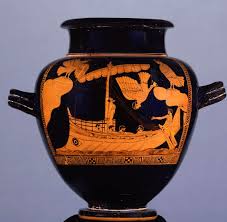 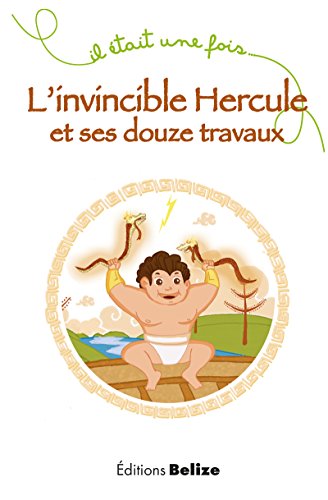 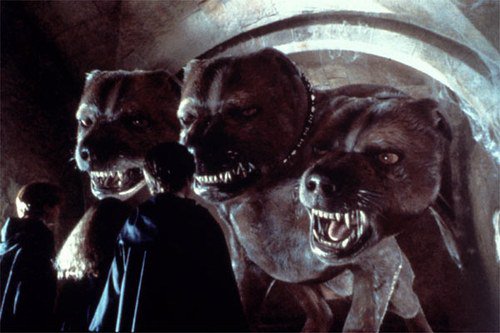 Answer to the question
The pupils reflected on our cultural legacy.
It helped them understand the world they live in :
There were people on earth before us,
There will be people after us,
We are the inheritors of a common past.